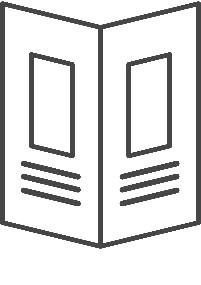 Guide pour formateursLa définition des objectifs d’apprentissage
Mai 2023
Avant propos
Ce document vous aidera à : 
déterminer les domaines de compétence (cognitif, affectif, psychomoteur) et les niveaux d’apprentissage (base, intermédiaire, avancé) visés par votre formation
formuler les objectifs d’apprentissage en fonction des domaines de compétence et des niveaux d’apprentissage visés
contrôler si les objectifs d’apprentissage respectent les critères  « SMART » (spécifique, mesurable, acceptable, réaliste, temporellement défini)
Mai 2023
1/12
Introduction
Qu’est-ce qu’un objectifs d’apprentissage?
Un objectif d’apprentissage décrit de manière claire et concise ce que l’apprenant est censé être capable de faire suite à avoir suivi une formation.
Comment formule-t-on un objectif d’apprentissage?
Un objectif d'apprentissage doit toujours comprendre un verbe et un complément qui ensemble décrivent l'action ou le comportement concret que l'apprenant doit être capable de réaliser après avoir suivi la formation.
Pour la rédaction d’un objectif d’apprentissage, vous pouvez donc appliquer la formule suivante:
« À la fin de la formation, l'apprenant sera capable de [verbe d'action] + [complément]. »
ATTENTION:
Veillez à ne pas utiliser pas des verbes comme savoir, connaître, comprendre, avoir des notions, etc. dans vos objectifs d’apprentissage, car ils ne décrivent pas une action et ne sont ni observables ni mesurables.
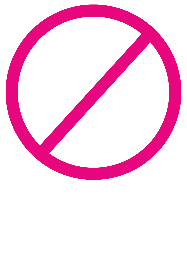 Mai 2023
2/12
1. Déterminer le domaine et le niveau des objectifs d’apprentissage
Avant de rédiger un objectif d’apprentissage, il est important de déterminer les domaines de compétence ainsi que les niveaux d’apprentissage visés par votre formation
Dans quelle domaine devez vous développer les compétences des apprenants?
Domaine de compétence
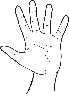 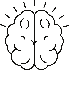 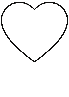 Vers quel niveau les apprenants doivent-ils être amenés ?
Niveau d’apprentissage
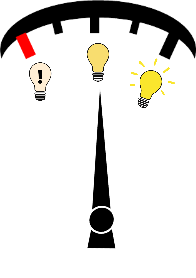 Mai 2023
3/12
Source : L’identification et la rédaction des objectifs pédagogiques
Amaury Daele - Denis Berthiaume
[Speaker Notes: Type (X)
1. Weieng Kompetenz(en) well ech verbesseren
Wat as betraff vun menger Formatioun

 2. Objectiver vun der Formatioun

Profondeur (Y)
3. Op weieen Niveau bréngen]
2. Formuler les objectifs d’apprentissage
Une fois les domaines de compétences et les niveaux d’apprentissage déterminés, vous pouvez procéder à la formulation des objectifs d’apprentissage. En effet, il existe une taxonomie pour chaque domaine de compétence visé:

Taxonomie du domaine cognitif
	Cette taxonomie illustre les différents niveaux d’apprentissage du domaine 	cognitif, c’est-à-dire du savoir et des processus mentaux.

Taxonomie du domaine affectif
	Cette taxonomie illustre le domaine du savoir-être, c’est-à-dire des attitudes et 	habiletés sociales et de l’intelligence émotionnelle.
Taxonomie du domaine psychomoteur 
	Cette taxonomie illustre le domaine du savoir-faire, c’est-à-dire de la dextérité et 	des habiletés manuelles.
Mai 2023
4/12
Guide « Définition d’objectifs d’apprentissage »
Taxonomie du domaine cognitif (Bloom/Krathwohl)
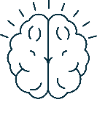 MEMORISER
COMPRENDRE
APPLIQUER
ANALYSER
EVALUER
CREER
complexe
simple
Extraire les connaissances significatives issues de sa mémoire à long- terme







Reconnaître, identifier, définir, exprimer, lister, 
se rappeler,  citer, énumérer, répéter, etc.
Construire du sens à partir d’informations reçues (orales, écrites et graphiques)







Interpréter, transposer en exemple, classer/classifier, résumer, inférer/réduire, comparer, expliquer, etc.
Exécuter ou utiliser une procédure dans une situation donnée









Exécuter, calculer, formuler, mettre en pratique, implémenter, appliquer, manipuler, etc.
Décomposer les parties constitutives d’un tout et déterminer les liens qui unissent ces parties entres elles et à une structure ou une finalité d’ensemble



Différentier, examiner, sélectionner, organiser, choisir, mettre en relation, attribuer, faire ressortir, séparer, etc.
Porter un jugement sur la base de critères et de normes









Vérifier, coordonner, estimer, remettre en question, commenter, juger argumenter, defender, soutenir, etc.
Assembler des éléments pour former un ensemble nouveau et cohérent, ou faire une production originale






Générer, combiner, conceptualiser, rédiger,  planifier, arranger, concevoir, structurer,  produire, construire, développer, mettre en place, etc.
Mai 2023
5/12
[Speaker Notes: C’est en 1956 que Benjamin Bloom, psychologue en éducation, a fait émerger une classification des compétences impliquées dans l’apprentissage. Cette taxonomie (du grec « taxis » et « nomos », qui signifie la « règle de classification ») détermine six habiletés cognitives allant de la plus simple à la plus complexe, auxquelles correspondent des opérations typiques.

Line avec verbes: Liste avec verbes à créer: http://labua.univ-angers.fr/revue/annexe-1-rediger-des-objectifs-dapprentissage]
Guide « Définition d’objectifs d’apprentissage »
Taxonomie du domaine cognitif (Bloom/Krathwohl)
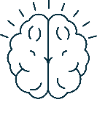 Exemples illustrant la définition des objectifs d'apprentissage dans le domaine cognitif sur les différents niveaux d'apprentissage d'une formation dans le domaine législatif
6 - Évaluer
6 - Créer
5 - Synthétiser
5 - Evaluer
4 - Analyser
4 - Analyser
3 - Appliquer
Être capable de dire dans ses mots les dispositions ou les procédures d’un texte légal
Être capable d’appliquer les dispositions ou les procédures d’un texte légal
Être capable de comparer différents textes légaux pour identifier des incohérences
Être capable d’évaluer la pertinence d’un texte légal pour régler une situation spécifique et d’en tirer des conclusions pour réviser la base légale
Être capable de rédiger un nouveau texte légal
Être capable de citer les dispositions d’un texte légal
2 - Comprendre
1 - Connaître
Mai 2023
6/12
Guide « Définition d’objectifs d’apprentissage »
Taxonomie du domaine affectif (Berthiaume/Daele)
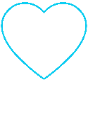 VALORISATION
RECEPTION
ADOPTION
complexe
simple
Adopter un comportement qui reflète une attitude ou une valeur ; être engagé personnellement


Accompagner, agir, aider, assister, changer, déléguer, diriger, éviter, faciliter, former, modifier, offrir, pratiquer, réclamer, réviser, résoudre, transformer, etc.
Promouvoir une valeur ou une attitude, prendre position




Acclamer, approuver, argumenter, choisir, conseiller, contester, débattre, défendre, dialoguer, encourager, fournir des exemples, influencer, nier, etc.
Être attentif, sensibilisé, conscient d’une problématique ; faire preuve d’ouverture


Accueillir, analyser, associer, définir, différencier, écouter, expliquer, identifier, interroger, poser des questions, reconnaître, se conformer, spécifier, etc.
Mai 2023
7/12
[Speaker Notes: C’est en 1956 que Benjamin Bloom, psychologue en éducation, a fait émerger une classification des compétences impliquées dans l’apprentissage. Cette taxonomie (du grec « taxis » et « nomos », qui signifie la « règle de classification ») détermine six habiletés cognitives allant de la plus simple à la plus complexe, auxquelles correspondent des opérations typiques.

Line avec verbes: Liste avec verbes à créer: http://labua.univ-angers.fr/revue/annexe-1-rediger-des-objectifs-dapprentissage]
Guide « Définition d’objectifs d’apprentissage »
Taxonomie du domaine affectif (Berthiaume/Daele)
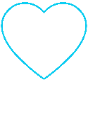 Exemples illustrant la définition des objectifs d'apprentissage dans le domaine affectif sur les différents niveaux d'apprentissage d'une formation de la sensibilisation au réchauffement climatique
3 - Adoption
2 - Valorisation
1 - Réception
Être capable d’argumenter quels sont les risques liés du réchauffement climatique
Être capable de changer son comportement afin de prévenir les risques liés au réchauffement climatique
Être capable de définir le réchauffement climatique
Mai 2023
8/12
Guide « Définition d’objectifs d’apprentissage »
Taxonomie du domaine psychomoteur (Berthiaume/Daele)
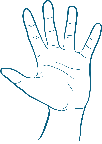 REPRODUCTION
PERCEPTION
PERFECTIONNEMENT
complexe
simple
Développer ses propres techniques




Anticiper, adapter, améliorer, changer, composer,
contrôler, créer, diversifier, improviser, interpréter, modifier, régler, varier, etc.
Poser des gestes soi-même




Appliquer, coordonner, copier, démontrer, employer, exécuter, imiter, mimer, pratiquer, réaliser, répliquer, reproduire, utiliser, etc.
Reconnaître des gestes, des étapes réalisées par une autre personne


Apercevoir, définir, discerner,  discriminer, distinguer, identifier, lister, percevoir, reconnaître, repérer, etc.
Mai 2023
9/12
[Speaker Notes: C’est en 1956 que Benjamin Bloom, psychologue en éducation, a fait émerger une classification des compétences impliquées dans l’apprentissage. Cette taxonomie (du grec « taxis » et « nomos », qui signifie la « règle de classification ») détermine six habiletés cognitives allant de la plus simple à la plus complexe, auxquelles correspondent des opérations typiques.

Line avec verbes: Liste avec verbes à créer: http://labua.univ-angers.fr/revue/annexe-1-rediger-des-objectifs-dapprentissage]
Guide « Définition d’objectifs d’apprentissage »
Taxonomie du domaine psychomoteur (Berthiaume/Daele)
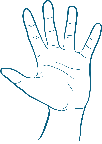 Exemples illustrant la définition des objectifs d'apprentissage dans le domaine psychomoteur sur les différents niveaux d'apprentissage d'une formation sur le logiciel SAP HR
3 - Perfectionner
2 - Reproduire
1 - Percevoir
Être capable d’exécuter les étapes d’une opération dans SAP RH
Être capable de contrôler si les étapes apprissent sont les plus efficaces pour atteindre le résultat
Être capable d’identifier les étapes à accomplir une opération dans SAP RH
Mai 2023
10/12
3. Contrôler si les objectifs respectent les critères  « SMART »
Un objectif d’apprentissage doit être formulé de manière claire et concise afin que l’apprenant sache exactement ce qui est attendu de lui à la fin d‘une formation. 
La méthode « SMART » vous permet de vérifier au moyen de critères si vos objectifs d’apprentissage sont bien formulés.
Il faut donc que chaque objectif soit :
S
M
A
R
T
Spécifique
Mesurable
Acceptable
Réaliste
Temporell-ement définis
11/12
Mai 2023
Guide « Définition d’objectifs d’apprentissage »
L’objectif d’apprentissage « SMART »
Spécifique
L’objectif est assez détaillé pour que vous compreniez bien ce que vous voulez réaliser.
S
Mesurable
L’objectif doit pouvoir être mesuré pour que vous sachiez lorsqu’il est atteint.
M
Acceptables
Vous comprenez bien ce que vous devez faire.
A
Réaliste
Votre objectif s’applique bien à votre rôle actuel ou à un autre rôle que vous prévoyez d’adopter.
R
Temporellement définis
Une date butoir est associée à l’objectif.
T
12/12
Mai 2023
[Speaker Notes: Lien intéressant : https://www.collegept.org/docs/default-source/quality-assurance-resources---french/smart_learninggoals_fr.pdf?sfvrsn=b965c9a1_12]